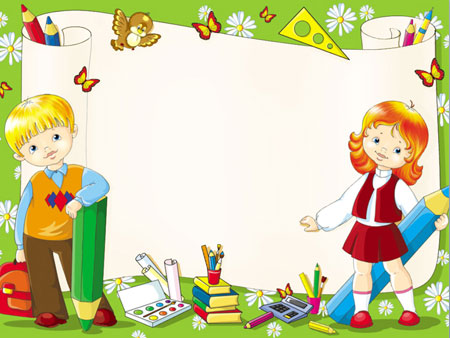 «Жүрекке жол тапқан – 
мейірімді ана 
Сара Алпысқызы!»
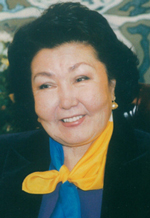 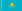 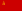 Сара Алпысқызы Назарбаева 1941 жылдың 12 ақпанында Қарағанды облысы Қызылжар селосында дүниеге келді. 1992 жылғы ақпан айынан бастап – «Бөбек» республикалық балалар қайырымдылық қорының негізін қалаушы және президенті.  «Бөбек» қорының негізін қалаушысы.Ол «Бөбек» қорын құрып, жетімдерге жәрдемдескен, «Өзін өзі тану» пәнін білім бағдарламасына енгізіп, жеткіншектерді ізгілікке баулыған тұлға. 2010 жылдың 1ші қыркүйегі «Өзін өзі тану» пәні Қазақстан Республикасының үздіксіз білім беру жүйесіне жаппай енгізілді.«Өзін өзі тану» пәнінің балаларға, ата аналарға, ұстаздарға берер көмегі зор. Бүкіл адамзатқа өзінің жылуын сыйлап, өмірге деген жақсы көзқарасын оятып, бір біріне деген қарым қатынастарын жақсартып, өмірдің дұрыс жолына бағыттайды. Сонымен қатар, адамның рухани жан дүниесін ашуға көп көмегін тигізіп отыр.
«Кім тапқыр?» сайысы
Сайыс шарттары:1. «Кім көп біледі?»2. « Мюнстерберг»3. «Мақал - сөздің мәйегі»4. «Ұшқыр ой»
І кезең «Кім көп біледі?»Шарты: Әр топқа 10 сұрақтан қоямын. Тез жылдам жауап беру керек. Дұрыс жауап 10 ұпаймен бағаланады
І топ:1. Кел, балалар оқылық! Өлеңінің авторы кім?2. Сара Алпысқызының туған күні,жылы?3. Бір жылда неше ай бар? 4. Ұя салмайтын құс?5. 16 желтоқсан қандай күн?6. Әліппенің атасы кім? 7. Абайдың анасының аты кім? 8. Тірі табиғатқа нелер жатады?9. 25+15 қосындысы нешеге тең? 10. Балалар сөзін орыс, ағылшынша қалай айтады?
ІІ топ:1. Ауаның негізгі қасиеті?2. Сара Алпысқызы негізін қалаған қордың атауы?3. Биыл қандай жыл?4. Абайдың шын аты?5. Көкжиек тұстарын анықтайтын құрал? 6. 30+25 қосындысы нешеге тең? 7. Сау болыңыз орысша, ағылшынша қалай айтамыз? 8. Бір жылда қанша күн бар? 9. Жуан дауысты дыбыстарды ата 10. Тұңғыш президент күні?
ІІІ топ1. Биыл Абай атамыздың туғанына неше жыл толды?2. Сара Алпысқызының туған жері? 3. Сөйлемнің соңында .....      қойылады.4. Кітап сөзін орыс, ағылшын тілінде қалай айтамыз? 5. 85 - 60 айырмасы қаншаға тең? 6. Өлі табиғатқа нелер жатады?7. Мәтін түрлерін ата?8. 1 сағатта неше минут бар?9. Қазақ әліпбиінде неше әріп бар?10. Ұзындық өлшем бірліктерін ата?
ІІ кезең « Мюнстерберг» әдістемесіМақсаты: Әдістеме зейіннің таңдамалылығын анықтауға бағытталады.Нұсқау: Көптеген әріптердің арасында тұтас сөздер бар. Сіздің міндетіңіз: тез оқып отырып, сол сөздердің астын сызуыңыз керек. Жұмыс уақыты - 2 минутТабылып астын сызған сөздердің саны мен байқалмай қалған сөздер саны, қатеге байланысты бағаланады. Талқылау: Ең көп сөз құраған қай топ болды?
Аашпгоппартаивнртерезевнаапташыопккарталыгксағатлыгсабақоыгборпыаукесікрвнбасбалдақинакпотақтагыеоқушыоанмұғалімрыгадиректорвпыкуқызметкерапецуранлвгкдәптер
«Мақал – сөздің мәйегі» кезеңі. Әр топқа 5 мақалдан ұсынылады. Мақал ішіндегі  қалып қойған тиісті  сөзді табу керек.
1.Кітап - ...... қазына2. Оқу білім бұлағы,    Білім -  ....  шырағы.3.Күш -білімде,   Білім - ...4. Алтау ала болса ауыздағы кетеді,Төртеу түгел болса ....   келеді.
5. Аңызды жерде ат өлмес,Үйірлі жерде ...   өлмес.6.Ауырып ем іздегенше,Ауырмайтын ... ізде.7.Спорт -   ....  кепілі.8.Ас – адамның .....
9.Мал өсірсең ... өсір,Өнімі оның көл ....10. Аққуды атпа, Досыңды ....11.Жүз теңген болғанша,     Жүз .... болсын.12. Отан - ... басталады.
13.Жақсылықтың ........ болмайды.14.Бір адам жаққан отқа,    ...... адам  жылынады.15.Кешіре білген адам- ...  адам
4 кезең .«Ұшқыр ой»